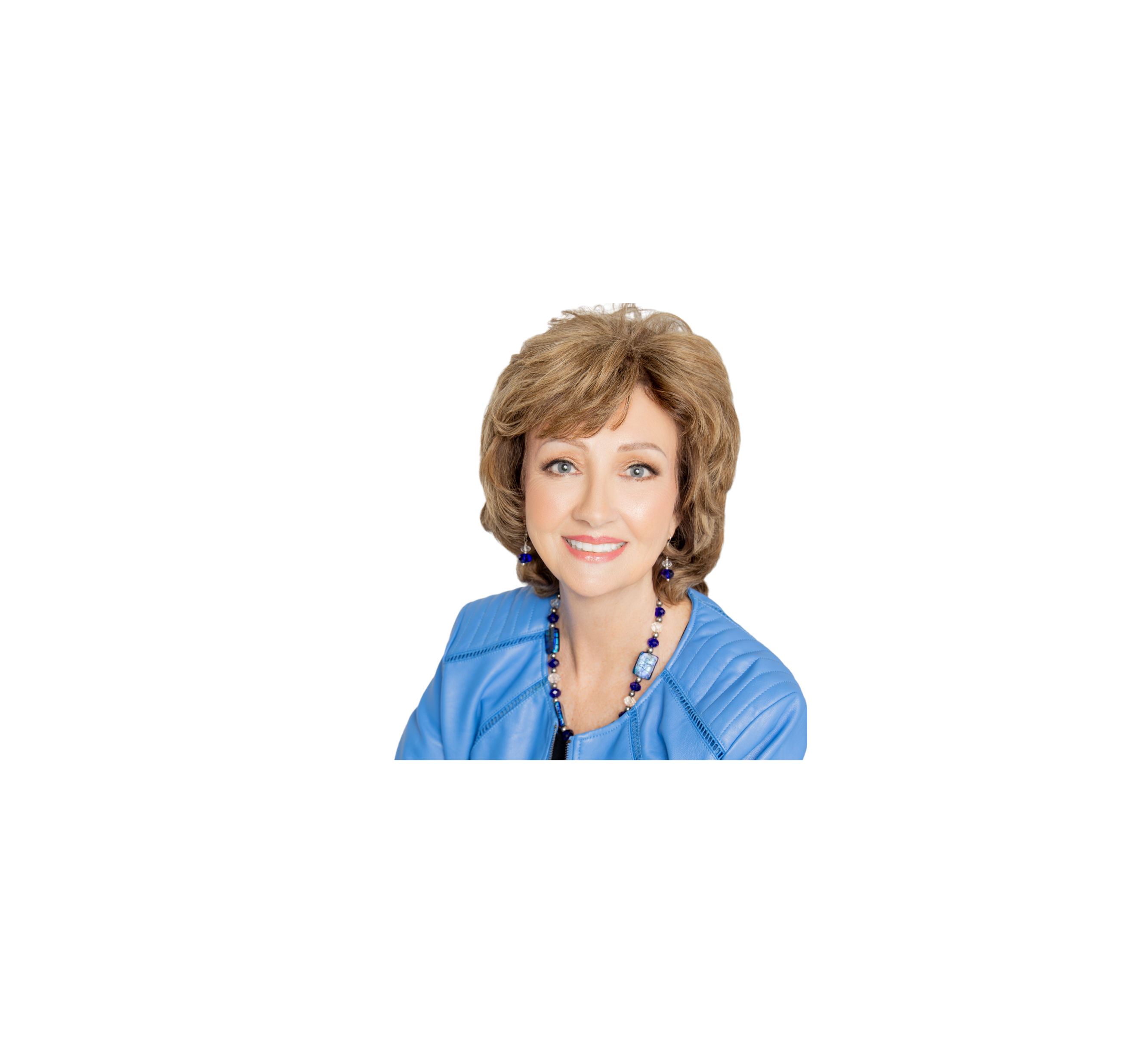 Growth & Income-Producing Stocks for an Inflationary Environment
Nancy Zambell, Editor-in-Chief Cabot Money Club
Market update
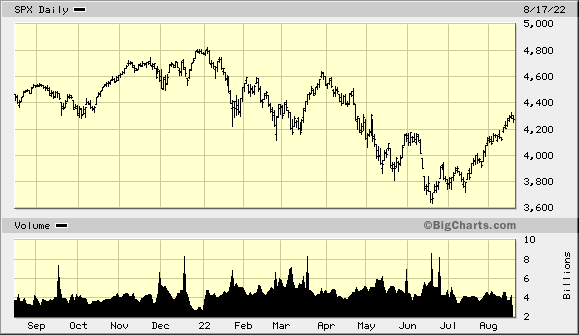 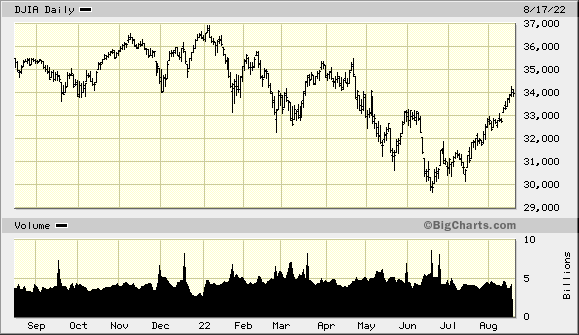 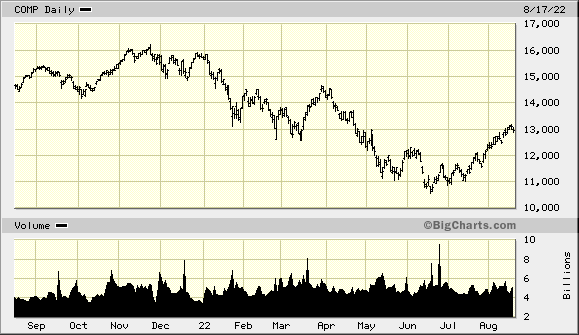 Investor Sentiment
Bullish		Bearish		Neutral
AAII 		   			  32.2		   36.7		   27.5
Investor’s Intelligence	   45			   27.5		   27.5
Inflation—It Doesn’t Kill the Market
July: 8.5%, less than the 8.7% expected and down from 9.1%in June
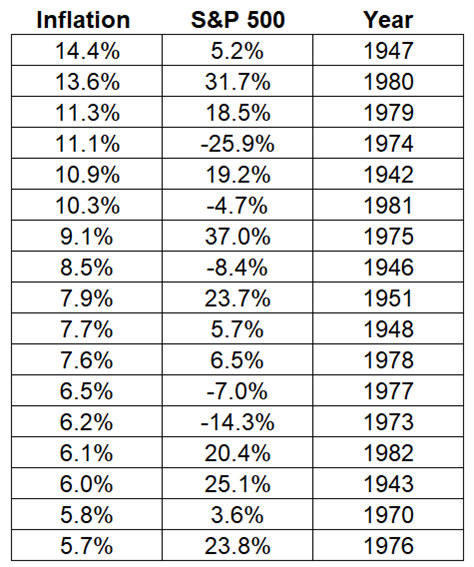 Source: Onebridgewealth.com
CMC Stock of the Month (August Issue)
Spotlight stock: 
MP Materials Corp. (MP): Turning “Rare” Minerals into Profits
Why Buy MP?
1.	MP is a fundamental way to play clean tech, defense, semiconductors, and other advanced and emerging technologies through some of their basic inputs--rare earths

2.	As a real asset commodity, MP is a hedge on inflation

3.	MP can be seen as a strategic hedge on rising tensions in Asia and between the U.S. and China with flashpoints in Asia—including Taiwan—since China could disrupt rare earth supplies, sending prices sharply higher.
China has the Lead in Rare Earth Elements
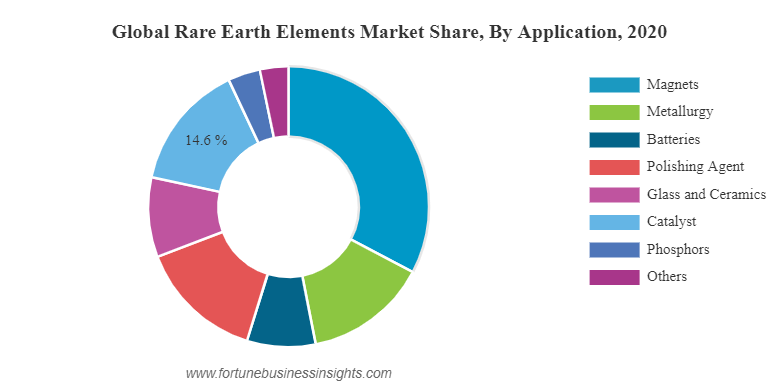 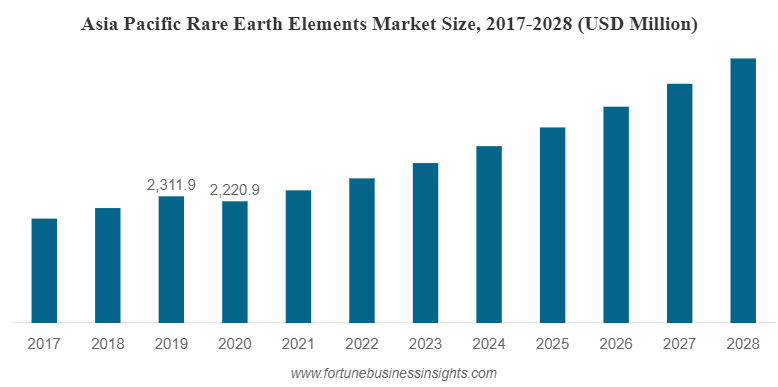 Electric Vehicle Demand
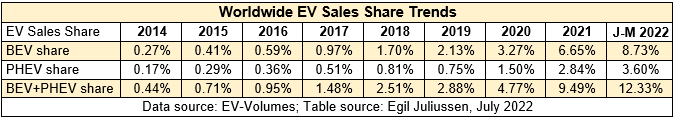 CSOM Portfolio
Cabot ETF Strategies
Portfolio Going Forward

iShares Core S&P 500 (IVV)
iShares US Energy (IYE)
iShares Global Financial (IXG)
iShares TIPS Bond (TIP)
iShares 10-20 Yr Treasury Bond (TLH)
iShares Core US Treasury Bond (GOVT)
iShares J.P. Morgan USD Emerging Markets Bond (EMB)
Portfolio Going Forward
Invesco Dow Jones Industrial Average Dividend ETF  (DJD)
AGFiQ US Market Neutral Anti-Beta Fund (BTAL)
ALPS Medical Breakthroughs ETF (SBIO)
Renaissance IPO ETF	(IPO)
U.S. Equities – Russell Indexes
U.S. Sectors
ETF Strategy
GOALS:
Diversification
Growth
Income
Safety

PORTFOLIO RECLASSIFICATION:
1 Portfolio, with Aggressive, Moderate, and Conservative Allocations
Suggested Portfolio Allocations
According to age:
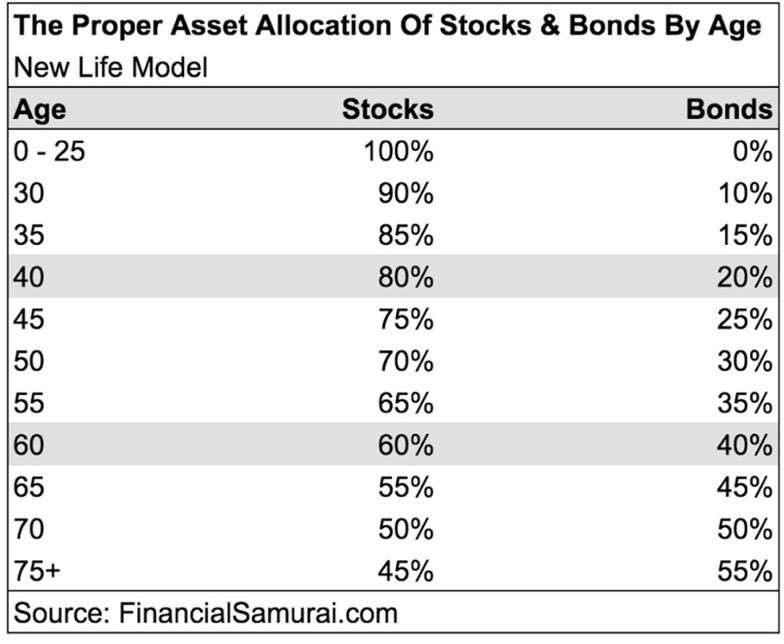 Risk Aversion
Conservative 
As a conservative investor, you are less willing to accept market swings and significant changes in the value of your portfolio in the short- or long-term. Capital preservation is your primary goal, and you may plan on using the principal from your investments in the near-term, preferably as a steady income stream. The average level of return you expect to see is 5%-10%, annually.
Moderate
As a moderate investor, you seek longer-term investment gains. You are comfortable with some swings in your portfolio’s performance, but generally seek to invest in more conservative stocks that build wealth over a substantial period of time. The average level of return you expect to see is 10%-25% annually.
Aggressive
As an aggressive investor, you primarily seek capital appreciation and are open to more risk. Swings in the market, whether short term or long term, do not impact your investment decisions and you have confidence that volatility is necessary to achieve the high return-on-investment you are looking for. You typically expect a 25%+ return, annually, though you do not need your principal investment immediately.
CMC Magazine (August Issue)
The Insurance Deep-Dive: What You Need, What You Don’t and Profiting on Insurance

Why you may need a life insurance policy:

Are married, or plan to wed
Have children, or are planning to become parents
Owe money on student loans
Have excessive debt
Are fully or partially responsible for supporting your aging parents
Are self-employed
Have a high-risk job or dangerous hobbies
Who Doesn’t Need Life Insurance?
People who:
 
Are retired 
Have no dependents 
Have plenty of assets that will cover your death costs as well as any debts that will outlive you
Types of Life Insurance
Whole Life vs. Term Life Insurance
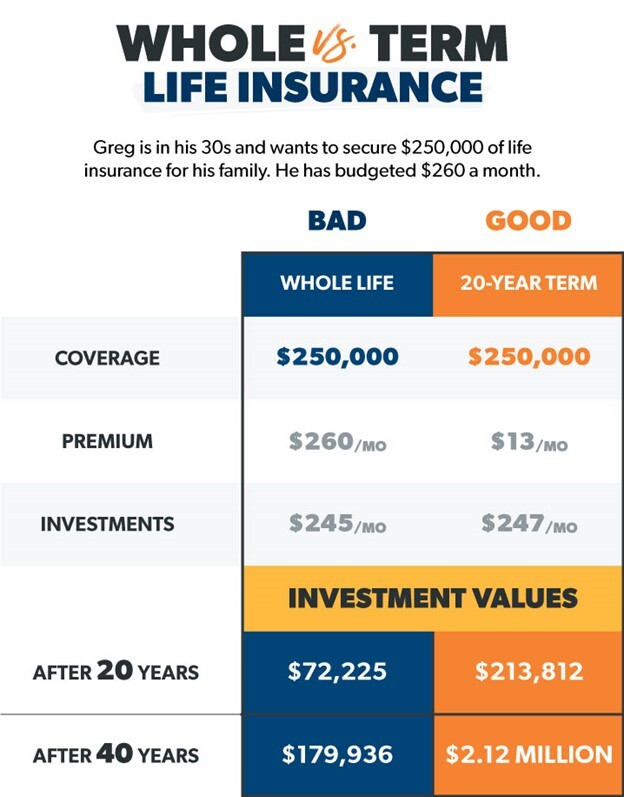 Life Insurance Calculators
https://www.bankrate.com/insurance/life-insurance/life-insurance-calculator/

https://www.fidelity.com/calculators-tools/life-insurance

https://www.ramseysolutions.com/insurance/term-life-insurance-calculator
The 10 Best Life Insurance Companies
My 3 Favorite Life Insurance Stocks
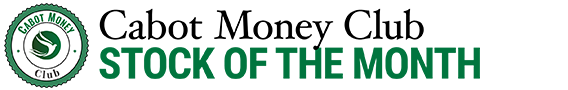 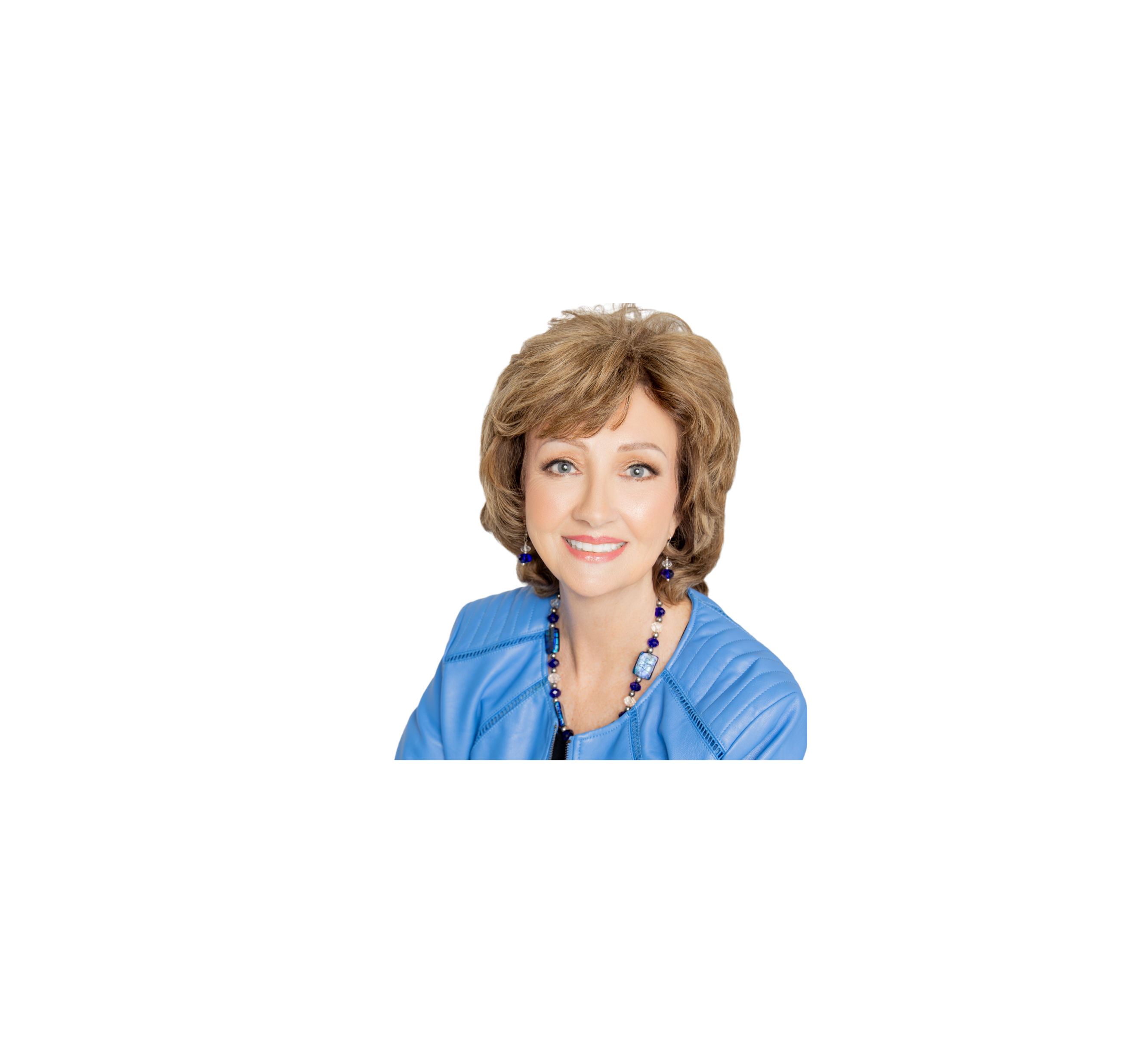 Claim your half-price Charter Membership in the Cabot Money Club right now! You’ll get full and instant access to advice about investing in the right stocks to ensure your financial independence and security:
A full subscription to Cabot Money Club Stock of the Month, including Cabot ETF Strategies
A full subscription to Cabot Money Club Magazine
Immediate access to Cabot Money Club Premium Reports
Access to our specially curated Cabot Money Club Investor Briefings 
https://cabotwealth.com/webinarspecial
Questions
Please submit questions using the chat feature.
Next Webinar
How to Profit and Protect Your Portfolio in the Age of the U.S.-China Rivalry
Thursday, September 22 at 2:00 PM ETPresenter: Carl Delfeld, Chief Analyst, Cabot Explorer  Sign up now at CabotWealth.com/webinars
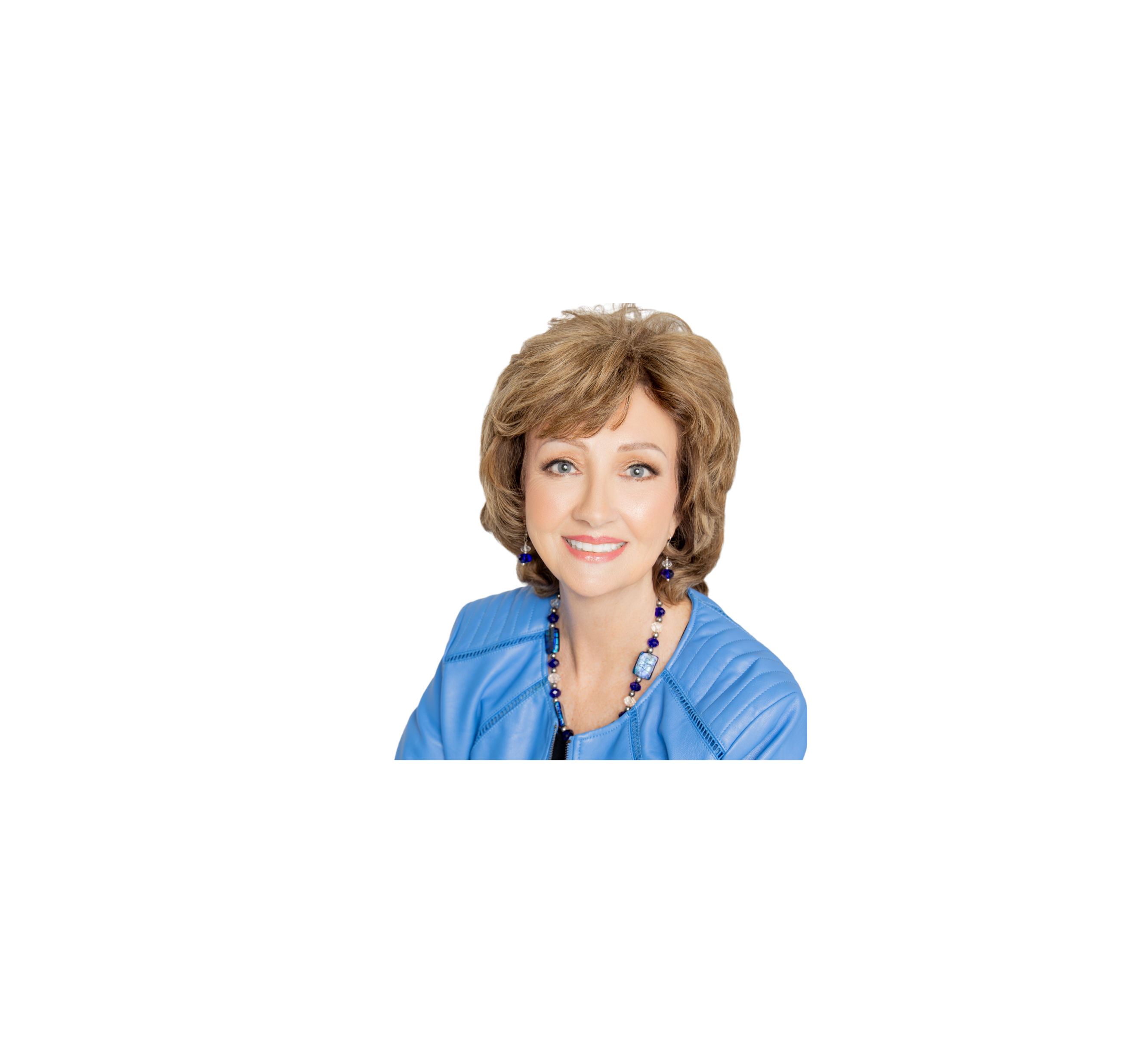 Contact
Nancy Zambell, Editor-in-ChiefCabot Money ClubSupport@CabotWealth.com